Types of Bones
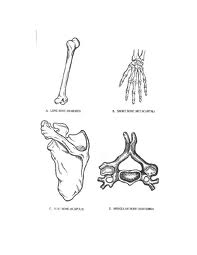 Bones
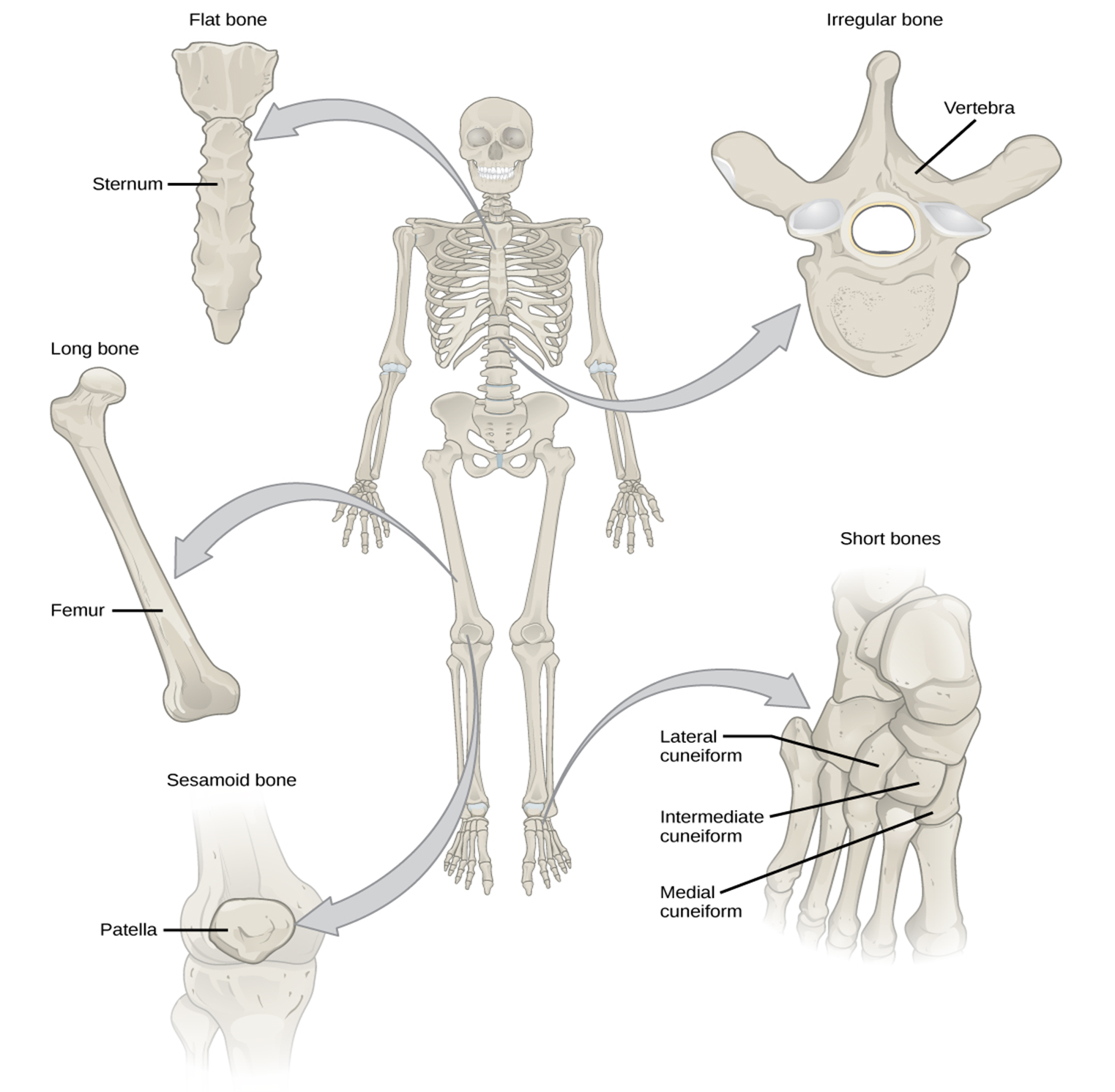 Long bones
E.g. Femur, humorous	Function
Attaches muscles
Provides support
Makes blood cells
Stores calcium
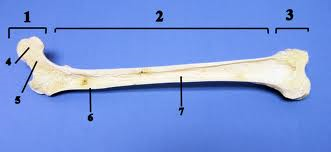 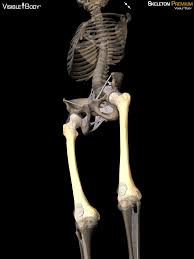 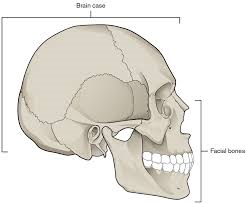 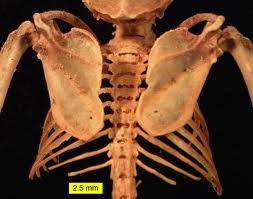 Flat bones
E.g. Scapula
Costals (ribs)
Cranium
Pelvis
Functions:
Provides a large surface for muscle attachment.
Surrounds and protects soft organs like brain, heart and lungs
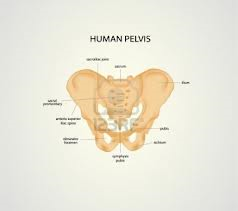 Short bones
E.g.
Carpals
Tarsals
Allow for movement in many directions
Gives strength and flexibility
Cubic in shape
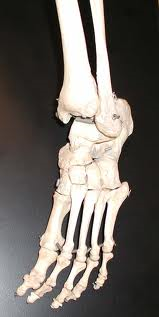 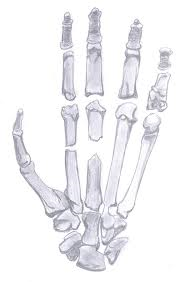 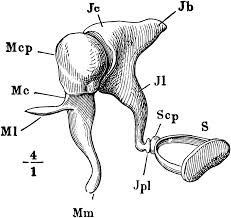 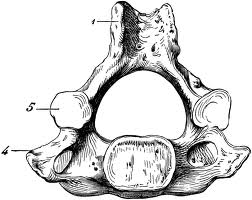 Irregular Bones
E.g.
Vertebra
Ossicles (Small bones in the ear)
Unique
Weird shaped bones
Ossicles help you hear
Vertebrae help you move they are flexible and strong
Protect inner spinal chord
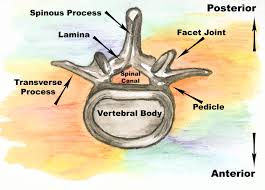